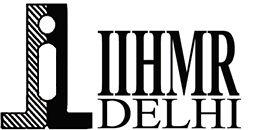 ASSESSMENT OF LABORATORY TURNAROUND TIME IN TERTIARY CARE HOSPITAL SETTINGKAREXPERT TECHNOLOGIES PVT.LTD
Dr.Kirti Navoria (PG/20/025)
Dr.Anandhi Ramachandran IIHMR Delhi
1
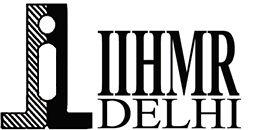 Introduction
Lab turnaround time can be defined in different ways depending on the type of  investigations (statistics and routines), analytes, and facility. This is usually defined as the duration between ordering a test and reporting the results. 
The total TAT of a clinical test includes the entire interval from the time the investigation  is ordered  until the doctor notices the results. Laboratory analysis time is time from completion of analysis to validation of results, and time to notify clinical team of results. TAT is often regarded as the most important measure of laboratory service and is used by many physicians to assess its quality. Patients suffer from intolerable waiting times and expensive bedtime as they wait to be told what treatment they need therefore -Accuracy and reliability, timely delivery of laboratory results is now recognized as an important aspect of laboratory services
Traditionally, lab TAT is determined by the temporal progression of the three test phases. Pre-analytical, analytical, and post-analytical reality of these individual phases by manual recording.
2
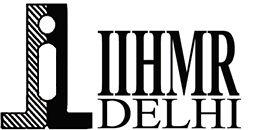 Introduction
However, there are no previous reports of using Laboratory Information Systems (LIS) to record and analyse TAT. Therefore, we have developed a new LIS that automatically records TAT ​​data and analyses the time taken for the three phases, including the entire lab TAT for each investigation.
The goal is to determine if there are delays, determine the reasons for the delays, and develop actions to deal with them.
Turnaround time is often measured only for labs clinical analysis, but TAT now includes all phases from requesting a sample to receiving test results from a physician increase. The process starts when a request is made. A nurse or phlebotomist will identify the patient and take a blood sample. The next step is to ship the sample to the lab and register the sample when it arrives at the lab. The sample is then analysed and the final result is returned to the doctor
3
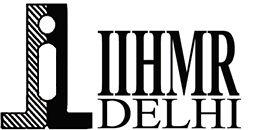 Objectives
Objectives of the study
 1. To assess the lab turnaround time in a tertiary care hospital (Name hidden to protect privacy)
 2. To identify the reasons/causes for delay of laboratory turnaround time
3.To suggest appropriate ways to reduce the delay in turnaround time
4
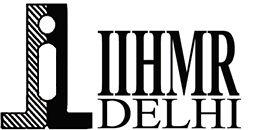 Methodology
Study location 
This study is conducted based on the data obtained from Laboratory Information System (LIS) of tertiary care super speciality hospital (XXX) located at Model Town New Delhi. The hospital laboratory provides services related to haematology, clinical chemistry, clinical pathology and serology and immunology.
Study duration - 03rd Feb2022 till 30th April 2022
Study Type- Observation study (Primary study)
Data Type: Primary Data extracted from LIMS
Sample Size –Data of 3000 test samples submitted in the LIS during the period 03.02.2022 to 21.04.2022 who were advised by consultants including OPD & IPD between 8 am to 7 pm. Only 50% of the samples were considered for the study which includes all 5 categories of test i.e., clinical pathology, clinical chemistry, haematology, serology and immunology.
5
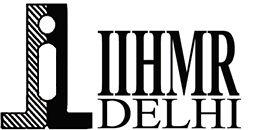 Methodology
Data Collection Tool- 
A program was developed to record and manage the time points entered into the Laboratory Information System (LIS), the time taken to fulfil each phase such as   barcode scanning -sample collection, collection - transportation ,sample processing-result verification  and completion of reports.
Data analysis –
MS-Excel has been used to do the analysis to find out the mean TAT, proportion of acceptable tests (% of TAT within 30 -60 min and TAT between 60- 90 minutes, 90-120 minutes , 120-180 minutes and above 180 minutes for clinical chemistry, clinical pathology, haematology, serology and immunology .
6
Results
Out of the total 1500 test taken for analysis, they were divided into 5 category tests i.e., haematology, clinical chemistry, clinical pathology, serology, immunology. TAT analysis of each category test was done individually and mean turnaround time was found out. 
The specimens for each categorial test were divided into 5 groups; TAT within 30-60 min, TAT between 60 and 90 min, TAT between 90 min and 120 min, between 120 min and 180 minutes and over 180 min. The average time taken to fulfil each phase was measured, and the contribution of each phase to the overall TAT was calculated. 
When specimen results were reported after 60 min, each phase was investigated to determine the underlying reason for the lack of timeliness.
Table1.1ANALYSIS OF CLINICAL PATHOLOGY TAT
Mean standard TAT for clinical pathology test is 60-90 minutes. A total 61 samples were analyzed out of which 22 samples (35.9%) were within TAT duration of 30-60and 60-90 minutes, minutes, rest 139 samples were in delayed TAT duration. 110 (16.3%) 6 samples (9.8%) were beyond 180 minutes TAT duration.
7
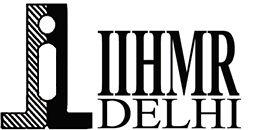 Results
Table 1.2.Analysis of clinical chemistry  TAT
Table1.3.Analysis of  Haematology TAT
Mean standard TAT for clinical chemistry is 20 minutes from sample collection till process and 30-60 minutes from sample process till report completion. A total of 729 samples analyzed out of which 200 samples were within TAT duration of 30-60 minutes (27.4.%). 529 samples were in delayed TAT duration
Mean standard duration for hematological test is 60 minutes. A total of 477 samples were analyzed out of which 140 samples (29.4%) were within TAT duration of 30-60 minutes. 327 samples were in delayed TAT duration.
8
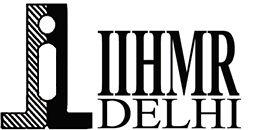 Results
Table 1.5.ANALYSIS OF  SEROLOGY TAT
Table 1.4 .ANLAYSIS OF IMMUNOLOGY TAT
Mean turnaround time duration used for serologic al tests is 60-90 minutes. A total of 143 samples were analyzed out of which 83 samples (58%) were under TAT category of 30-60 minutes, and60 samples were in TAT duration. 13(9.9%) were under 60-90 minutes TAT duration, and remaining samples were under delayed Tat duration.
Average tat for immunology test considered is 30-120 minutes. Total samples analyzed were 90 out of which only 60 samples (66.5%) were within TAT duration of 30-120 minutes, remaining 30 samples were within delayed TAT duration.
9
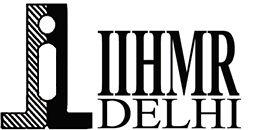 Table.1.6.Root cause and contribution% to delayed TAT
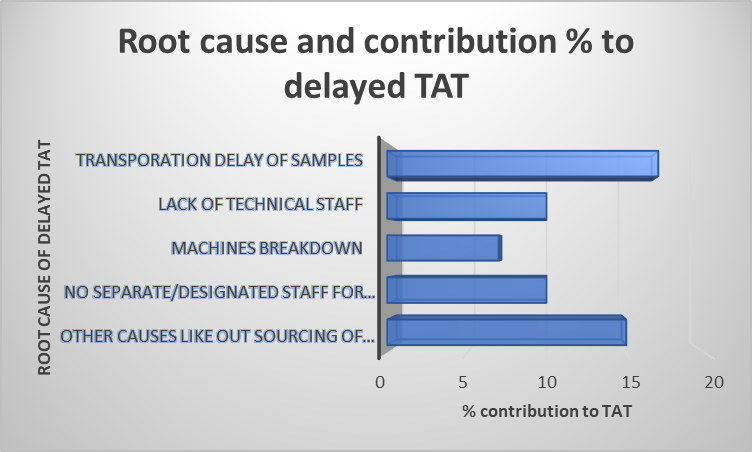 10
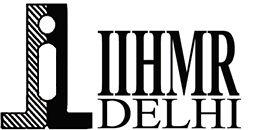 Discussion
In our study we have used the time from sample collection till sample verification and report completion to monitor our TAT of laboratory tests; 458 samples (30.53%), were within TAT duration of 30-60 minutes, and 1042 (69.46%) samples were in delayed TAT duration of more than 60 minutes. 
In line with the international guidelines, Bilwani., et al. reported 60 minutes as the recommended threshold. Joan Howanitz and Peter Howanitz suggest 60 minutes or less from sample registration to reporting for all common laboratory tests under optimal conditions.(12) Most common delay was found to be delay in transportation, technical staff being overlooked , machine breakdown. The standard time considered in our study is 30-60 minutes.
 According to the study by Abhinav Dileep Wankar the delayed 83 (45.35 %) samples out of which (57.83%) samples had TAT between 60 minutes to 90 minutes, 22 (26.51%) samples had TAT between 90 minutes to 120 minutes, 9 (10.84%) samples had TAT between 120 minutes to 180 minutes, and 4 (4.82%) samples had TAT over 180 minutes, the reason of delay was found to be transport delay. 
In our study 377 (25.13%) samples had TAT between 60-90 minutes ,304 samples (20.26%) under TAT 90-120 minutes, 357 samples (23.8%) under TAT of 120-180 minutes and 104 samples (6.9%) are under TAT of more than 180 minutes. In our study 35 % of specimens having exceeded TAT was due to various non-analytical delays and almost 50 % were due to all phases delay. Bilwani had reported that most of the delays in TAT of short turnaround time (STAT) tests were more than 60 mint. The major reasons for delay in TAT was found to be delayed transportation of samples to concerned laboratory person and technical glitches in the LIMS system during result entry which in turn leads to delay in completion and verification of reports, lack of technical staff.
11
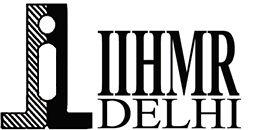 Conclusion
From our study we concluded that 529 clinical chemistry samples (72%),27 haematological samples (73.15%), 65 immunological samples (72.2%), and 41clinical pathology samples (67.2%) are under category of delayed TAT duration while only 83 (58.03%) serological samples were under TAT duration of 30-60 minutes. 
Major delay was found in sample collection to laboratory reach, due to transport delay which might be because of machines breakdown or technical staff. Other reasons for delay in receipt to verification time reported in other studies are due to technical delays i.e., difficulty with instrument, specimen delay, laboratory accidents and clerical delay which involves data entry etc. 
Average time from result verification to completion of report was 25 minutes 4 seconds in our study. Another interesting finding in our study was that most of the delay in TAT of most tests occurred in the morning shift, while maximum staff strength is available at the disposal of the section. 
Increase in workload at this time could well be a reason for delay in TAT at this time of the day. Thus, we conclude that most of the delay in TAT of the tests advised in our laboratory occurred for more than 60 minutes and was frequently seen in the morning shift. It was observed that most of the delay in TAT was due to transportation failure of samples and technical glitches in LIMS system during result entry and lack of technical staff in the hospital.
12
Recommendations
Major concern for delayed Lab TAT in our study is Sample Transportation .An important factor in laboratory TAT is the time spent transporting the specimen from the patient's bedside to the lab. Therefore, using a pneumatic tube system to transport the sample, the sample can be transported safely and quickly. The shorter the time it takes for the sample to reach the technician, the shorter the time required.
 Another cause was lack of technical staff which can be overlooked by using multitasking training to staff as an approach. If TAT has to be maintained, managing manpower shortages from time to time needs to be tackled smartly. This approach would help reduce the overtime costs for the hospital as well as cover up for the manpower shortage efficient. Sample collection centers at IPD and Opd department, to avoid transportation delay.
 The management of the section, regular quality assurance, meeting with the technical staff and strict vigilance is required to reduce such delay in lab turnaround time. Regular audit of such data helps in the evaluation of the efficiency of the laboratory and hence corrective measures taken accordingly would be helpful in providing better service to the physicians and patients.
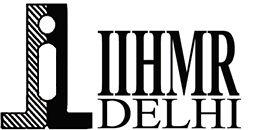 13
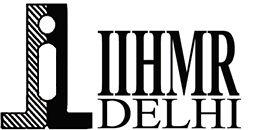 Limitations of the Study
Cancer based investigations and Radiological investigations were excluded form the study
Samples collection after 8 pm and before 7 am were not included in the study.
Samples marked as emergency and free of cost samples were not included in the study.
No show samples were excluded.
14
References
BIBILIOGRAPHY
(1) Westbrook et al., “Computerised Pathology Test Order Entry Reduces Laboratory Turnaround Times and Influences Tests Ordered by Hospital Clinicians.”
2.Alain et al., “Evaluation of Clinical Laboratory Tests’ Turnaround Time in a Tertiary Hospital in Democratic Republic of the Congo.”
3. Hawkins, “Laboratory Turnaround Time.”
4. “Turn-around-Time in Laboratory.”
5. Steindel and Novis, “Using Outlier Events to Monitor Test Turnaround Time.”
6. Steindel and Howanitz, “Physician Satisfaction and Emergency Department Laboratory Test Turnaround Time.”
7. Pati and Singh, “Turnaround Time (TAT).”
8. International Journal of Advanced Research. “Article Detail.” Accessed June 14, 2022. https://www.journalijar.com/article/
9. Mitra, Sinha, and Basu, “A Study of the Determinants of Laboratory Turnaround Time in Tertiary Care Teaching Hospital in Bihar.”
10. Wankar, “Study of Determination of Laboratory Turnaround Time in Tertiary Care Hospital in India.” 
11. Chung et al., “Analysis of Turnaround Time by Subdividing Three Phases for Outpatient Chemistry Specimens.”
12. Stotler and Kratz, “Determination of Turnaround Time in the Clinical Laboratory.”
13. Goswami B, Singh B, Chawla R, Gupta VK, Mallika V. Turn Around Time (TAT) as a Benchmark of Laboratory Performance. Indian J Clin Biochem. 2010/09/14 ed. 2010 Oct;25(4):376–9.
14.Bilwani F, Siddiqui I, Vaqar S. Determination of delay in turn around time (TAT) of stat tests and its causes: an AKUH experience. JPMA The Journal of the Pakistan Medical Association. 2003 Feb 1;53:65–7.
15.Wankar A. Study of determination of laboratory turnaround time in tertiary care hospital in India. 2014;
15
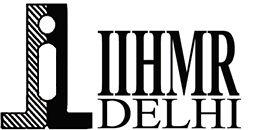 Thank You
Any Questions
16
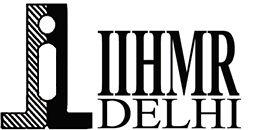 Dissertation Experiences
Successfully completed of HIS at 56 Facilities in span of 3 months of one hospital. Leading the Designed patient portal app Registration, Appointment, OPD, MRD, Bill flow SME for - Opthal HIS, Patient portal App Experience working on Advanced HIMS, EMR/EHR, LIMS, Pharmacy, MIS, Inventory management Modules etc.  Participating in the Machine integrations, PACS, HL7.Demo to the clients. Performed in-depth investigation on the live issue & have fixed issues logged by the end user., Working with the different departmental colleagues (Developers, Product, QA, UAT, Operations). Requirements gathering and Use case stories Creating Roadmaps to detail feature delivery and timelines and Project planning and management .Experienced in creating Use case stories, test specifications and business rule.
LEARNINGS
17